Material de apoyo
Unidad 2 clase 16
Lengua y Literatura
Séptimos básicos a-b-c
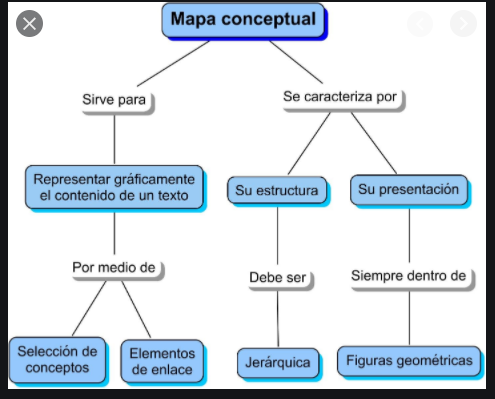 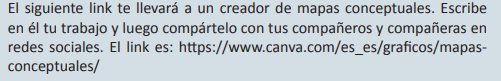 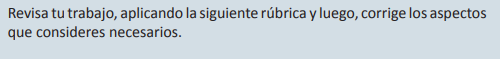 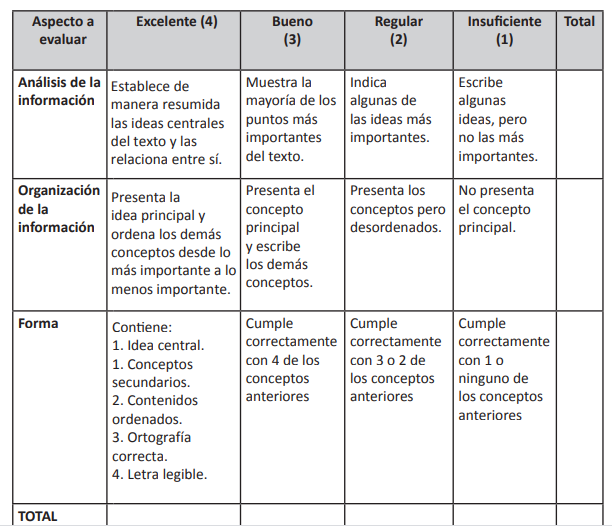 Nos vemos pronto…